Why Reducing Carbon Emissions in Buildings Matters--and How to Do It
Fox Valley Sustainability Network | June 29, 2021
About Us
The Fox Valley Sustainability Network brings together the public and private sectors from around the Fox Valley to cut across boundaries and create a healthy, sustainable and vibrant Fox Valley. 

FVSN is an ongoing entity that:
works on various climate change issues and projects
marries communications infrastructure with action-oriented events 
connects the dots to create an environmentally sustainable region.
WHAT WE DO
Fox Valley Sustainability Network provides opportunities to learn together, collaborate on sustainability planning and implementation, seek funding and report progress.
If you would like us to make a presentation to your group or board, please contact Mackie Hill at mhill@a5inc.com.
We host six forums annually, attracting up to 125 people per
event covering such topics as renewable energy, adaptive reuse, local food and more.
500
4
EVENT PARTICIPANTS
COUNTIES
We connect people and organizations to raise awareness, educate and mobilize efforts around creating a healthy, sustainable communities— and a better Fox Valley region.
25
FVSN draws participants
from the counties of Kane, DuPage, McHenry and Will.
COMMUNITIES
Founding Partners
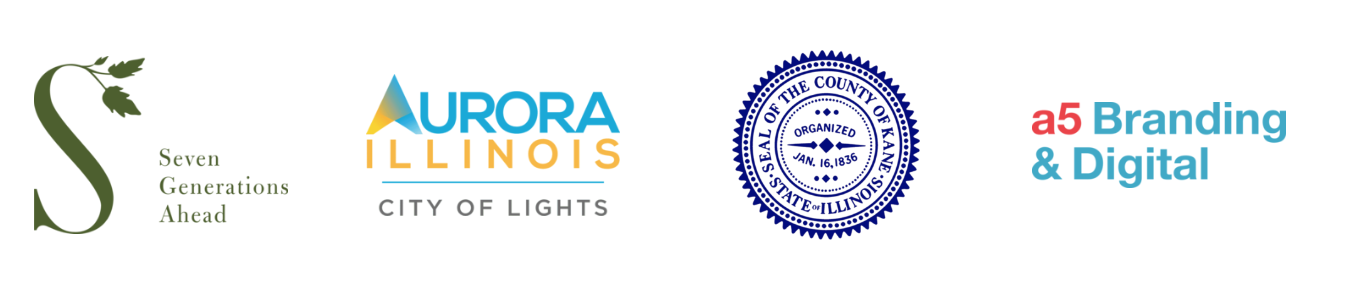 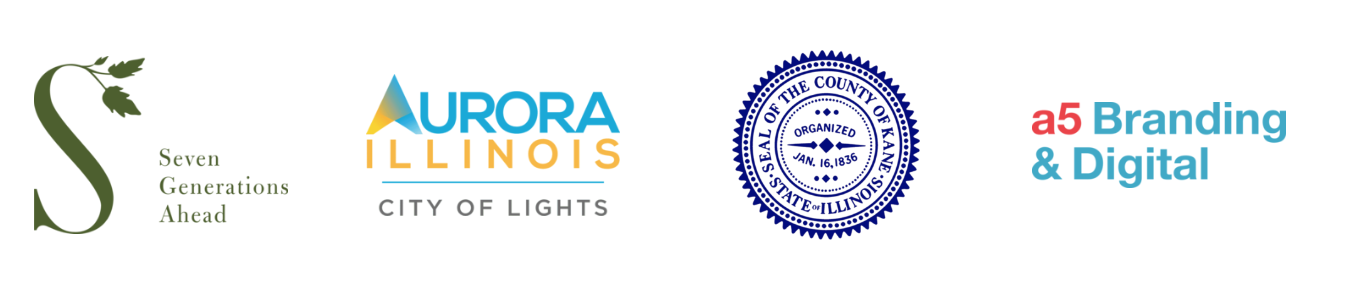 Core Team
Mavis BatesKane County

Abby BeckCity of Batavia  

Gary CuneenSeven Generations Ahead 

John Harrisa5 Branding & Digital
Alex Minnella
City of Aurora

Jessica Mino
The Conservation Foundation 

Maggie SolizApplied Ecological Services  

Natalie ZineVillage of Oswego
Mackie Hilla5 Branding & Digital 

Vetia Hill 
Elevate 

Ivy Klee
Kane County

Karen MillerKane County
Sponsors
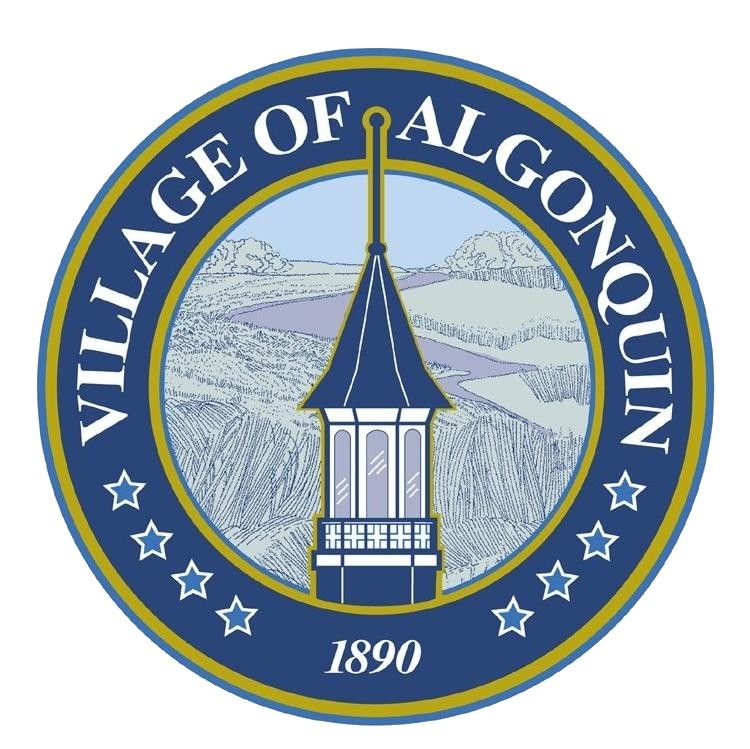 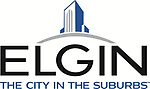 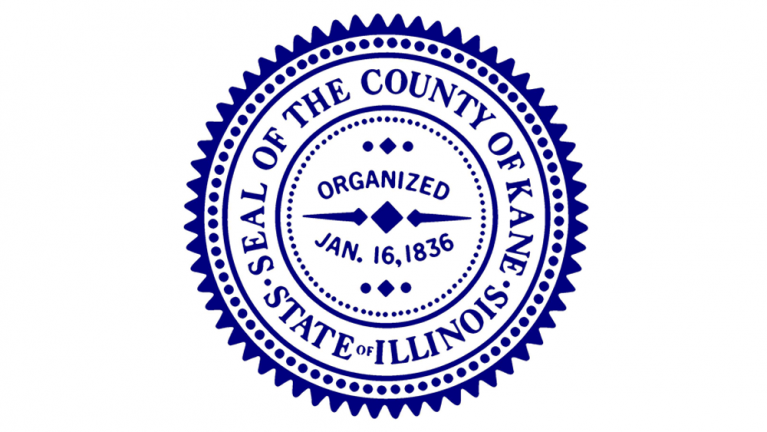 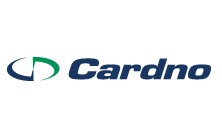 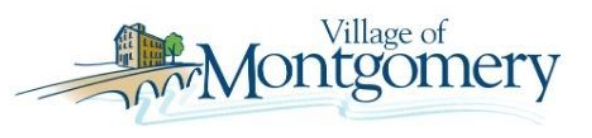 Speakers
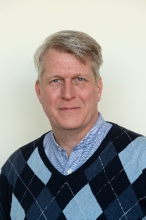 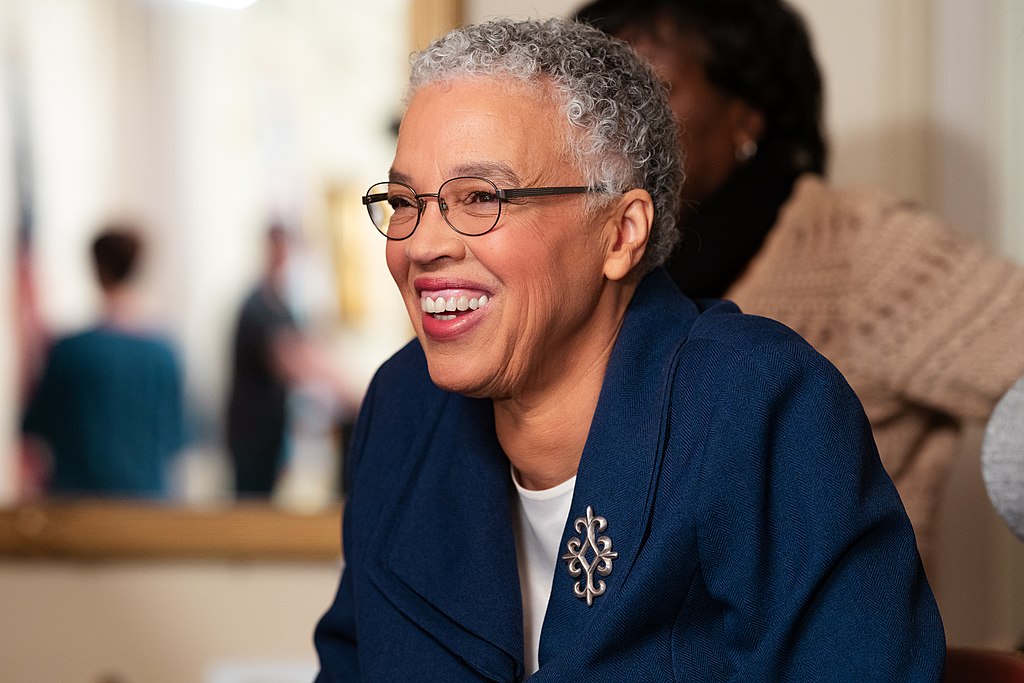 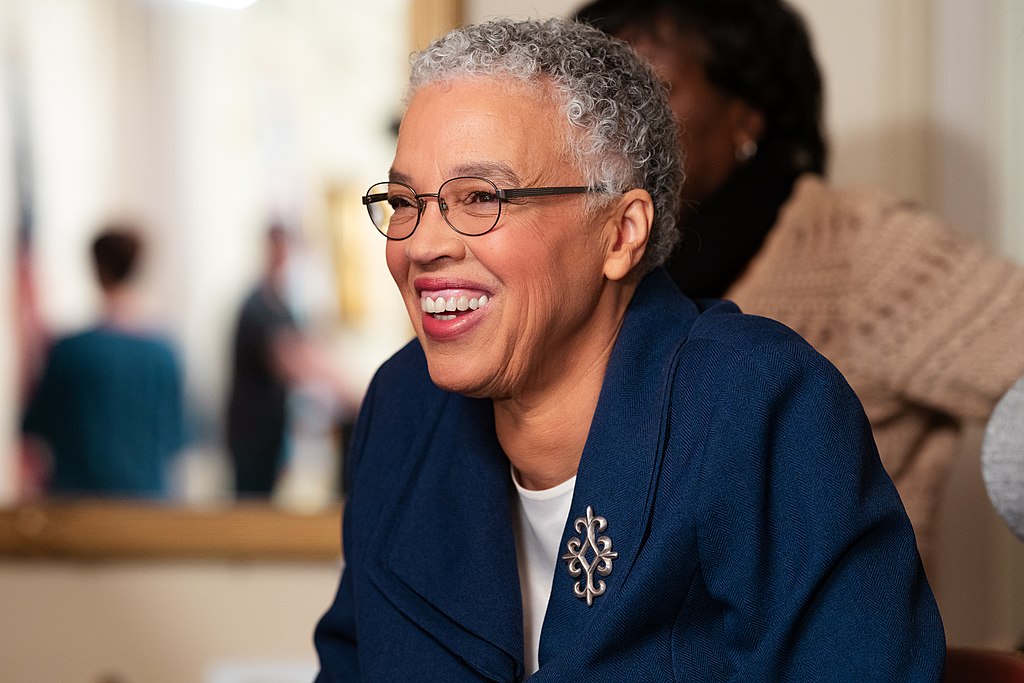 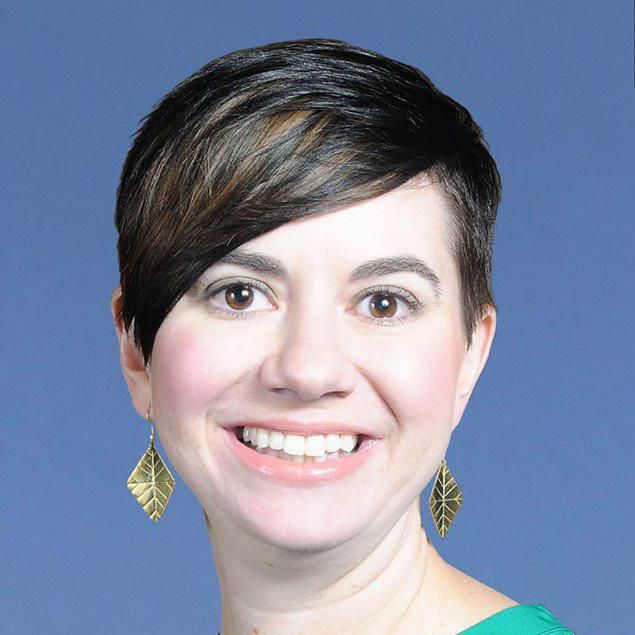 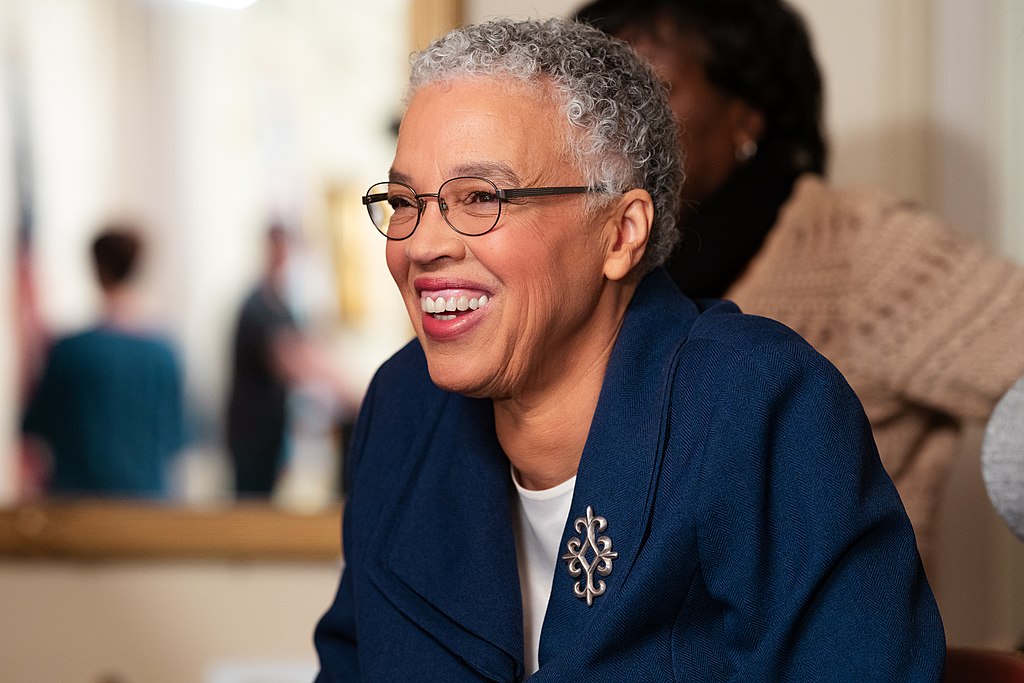 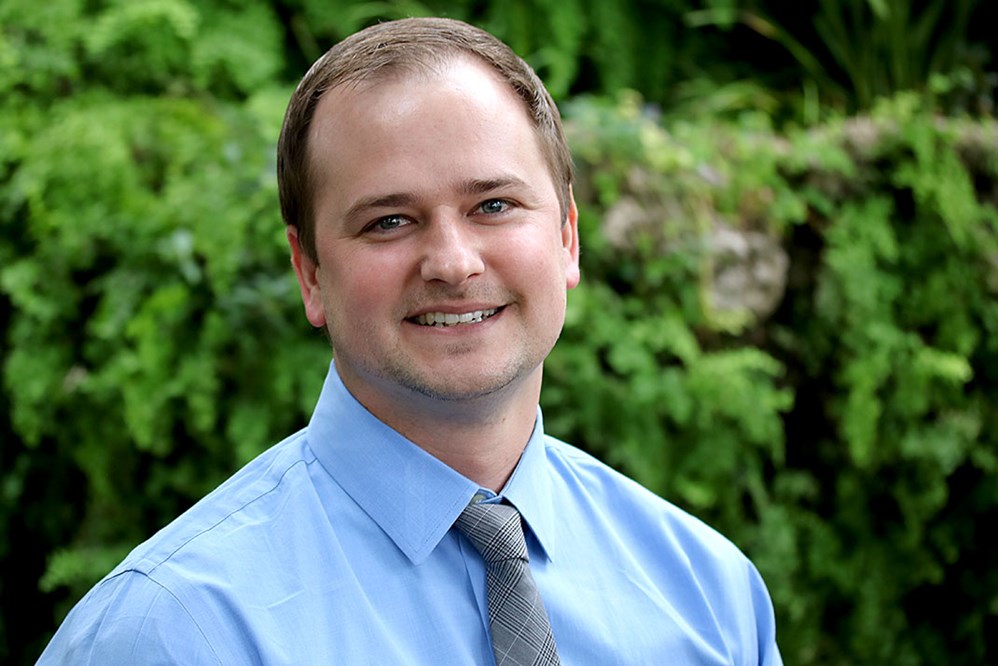 David Pope President and CEO, Oak Park Resident Corporation
Chris LindgrenSuperintendent of Parks and  Planning, Park District of Oak Park
Katy KaluznyAssociate Director, Illinois Green Alliance
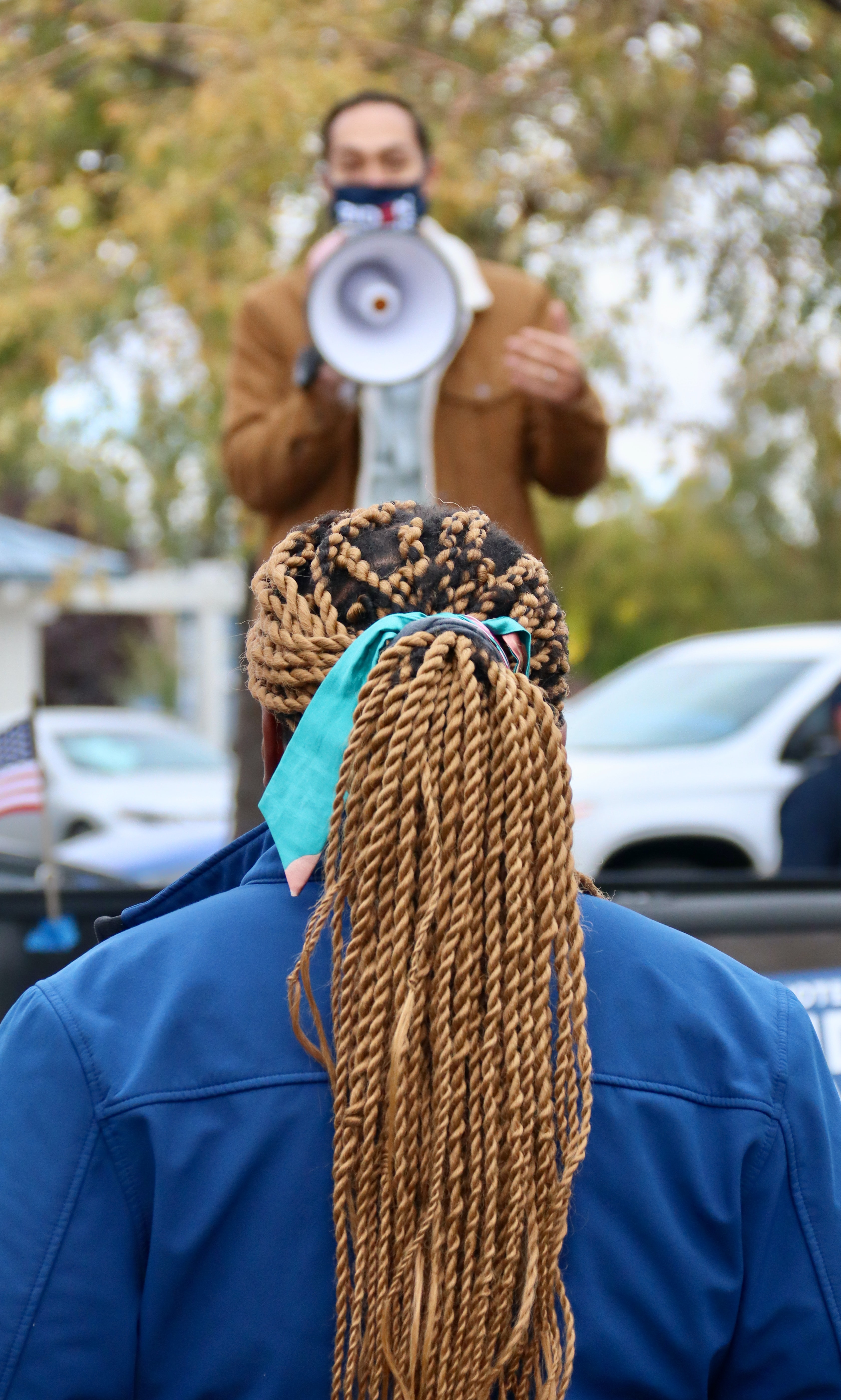 How To Stay Connected
To access tools, resources and upcoming events, like Fox Valley Sustainability Network on Facebook or visit:

www.foxvalleysustainabilitynetwork.com
www.facebook.com/foxvalleysustainabilitynetwork
Events
Unplug Illinois Day, a program of the Illinois Park and Recreation Association, is coming to the Fox River Valley on Saturday, July 10.
Elgin Park District, Oswegoland Park District and South Elgin Parks and Recreation District with Fox Valley Special Recreation Association will all be hosting events that encourage people to unplug from technology and plug into activity, adventure, exercise, family, nature and more!
Sponsors
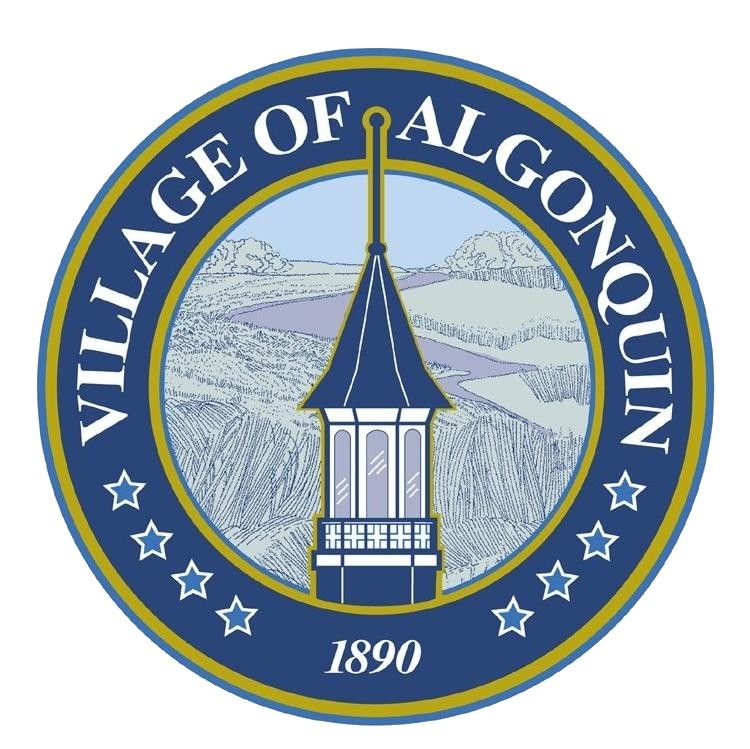 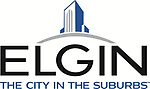 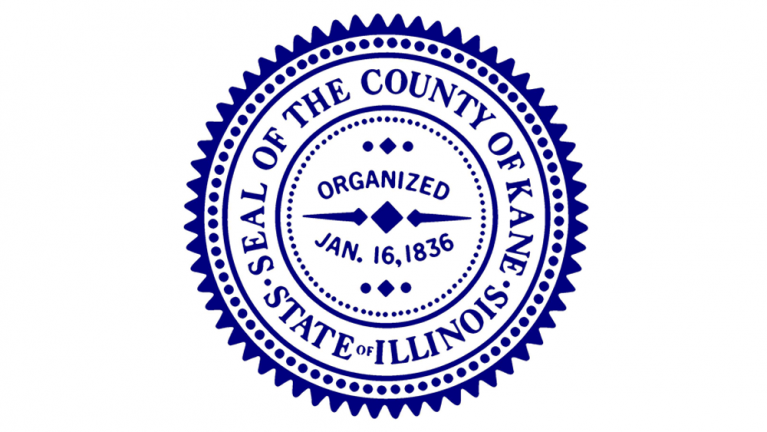 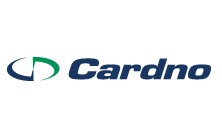 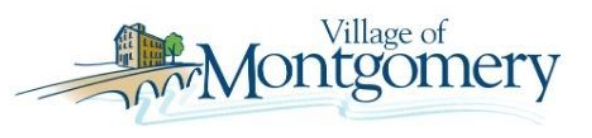 Why Reducing Carbon Emissions in Buildings Matters--and How to Do It
Fox Valley Sustainability Network | June 29, 2021